Begin with the End in MindConsiderations for structuring insurance strategies
Gordon McNaught
Technical Services Manager
InterPrac Financial Planning PD Conference
Celebrate Life
Disclaimer
The information contained in this presentation is intended to provide a brief outline of legislation applicable to insurance, superannuation and taxation laws at 1 January 2016.
It is based on our understanding of the present laws and Government announcements and the assumption that they will continue. 
These are general statements and should be relied upon as a guide only, as an individual’s circumstances can be quite different. You should seek advice about how the relevant laws impact on your particular circumstances.
The rates of return and inflation used in the projections are estimates only and are intended to be only a guide to future performance. No guarantee of investment performance is given or implied inside the use of these projections and actual returns will differ from those indicated. Past performance should not be taken as a guide to future performance.
We recommend that you refer to the relevant Product Disclosure Statement  where reference is made to a particular product before taking any action.
Suncorp Portfolio Services Limited. ABN 61 063 427 958. AFS No 237905
2
Meet Gordon…
45 years old
Single
Earns $100k per annum
ESD 01/07/2008
Salary Sacrifices 4%
No mortgage
No dependants
No hope!
3
Current Life Insurance
4
Gordon’s stuff…
Super balance of $130,000
Savings $10k
Personal Contents $60k
5
Estate Plan
Leave funds:
Mum (18%)
Brother (18%)
2 Nieces (18% each)
Best Friend (18%)
Charity (10%)
6
[Speaker Notes: Testamentary trusts are set up for 2 nieces until they turn 21 years of age, currently 12 and 10.
Charity is 180TC]
What would you change?
7
What happened?
Gordon passes away;
How did we go?
8
The result (if no changes made)…
Lump Sum tax in excess of $450k;
No funeral cover – as it was held in superannuation.
Estate value dropped – less to beneficiaries.
Would the deductions have been worth it?
9
[Speaker Notes: Whilst the debts in the SMSF would have been paid off, as the cover he had was held in superannuation it was taxed heavily. 
If life insurance was held outside of superannuation tax would be significantly reduced. Superannuation benefit would have attracted $22,100 in tax. Estate likely to have been $400k better off.
Would the beneficiaries consider legal action against the planner due to the high amount of tax?]
Let’s go back in time…
44 years old
Single
Earns $100k per annum
Salary Sacrifices 4%
SMSF Debt $300k
No mortgage
No dependants
Still no hope!
10
A little ways down the road…
Gordon marries Scarlett;
Scarlett is an office worker earning $60k pa;
Her employer pays for her cover in a corporate fund;
Scarlett and Gordon are planning to start a family;
Gordon is VERY happy about this!
11
Current Life Insurance – Scarlett
12
What would you change?
13
What happened?
Scarlett gets hit by a flying brick in a work accident and is now only able to work one day per week from home.
Her annual salary reduces to $12k per annum.
How did we go?
14
The result (if no changes made)…
Not paid TPD or IP from corporate fund – she had a job.
Possibly not paid from a retail fund (if held in superannuation) either…
15
It’s not just about the deduction…
Outside of Super
Inside Super
SUPERANNUATION INDUSTRY (SUPERVISION) REGULATIONS 1994 - REG 1.03C 
Meaning of permanent incapacity
For subsection 10(1) of the Act, a member of a superannuation fund or an approved deposit fund is taken to be suffering permanent incapacity if a trustee of the fund is reasonably satisfied that the member's ill-health (whether physical or mental) makes it unlikely that the member will engage in gainful employment for which the member is reasonably qualified by education, training or experience.
16
[Speaker Notes: Trustees are bound by the both the trust deed and the legislation, whereas policies held outside of superannuation are governed by product and medical definitions so as long as the client meets the product definition then there shouldn’t be too many barriers to getting their claim paid.

Consider Scarlett – she would likely have been paid if her Income Protection was a retail product (she would have met the 10 hour rule) and she may have also met the TPD definition as her salary was less than 25% of her earnings.]
A little ways down the road…
Gordon and Scarlett have children;
Scarlett has the same cover;
Gordon has the same cover;
Gordon is living the dream!
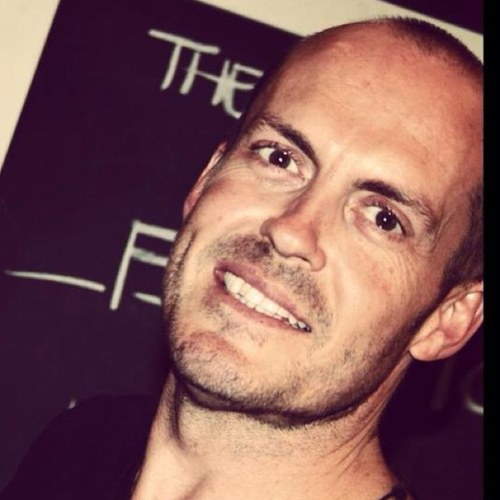 17
Current Life Insurance - Gordon
18
Current Life Insurance – Scarlett
19
What would you change?
20
What happened?
One of their children gets leukaemia.
Scarlett takes 6 months off work to tend to their child.
Medical costs were $175,000.
How did we go?
The child made a full recovery.
21
[Speaker Notes: So many advisers forget or don’t even think about Child Cover, yet it is a very real danger. Asteron Life offers up to $200k for Child Cover benefit. This would have come in very handy for Gordon and Scarlett as it would have helped pay the medical bills and also allowed Scarlett to take time off work without having to worry. 
Gordon’s trauma cover has some built in.
Child Cover is only available on non-super policies.]
A new scenario…
Gordon and Scarlett buy a house;
They now have 2 children;
The mortgage is $500k;
They are happy with their cover
Gordon is still living the dream!
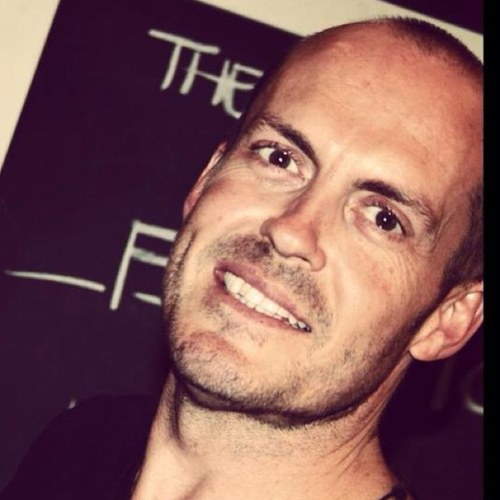 22
Current Life Insurance - Gordon
23
Current Life Insurance - Gordon
24
What premium types and structure?
25
[Speaker Notes: Have the group discuss the appropriate use of stepped and level premiums as well as where policies should be held – in or out of super.]
Some thoughts…
The purpose of cover should always be the right money, to the right people, at the right time.
Consider having Life/TPD for debts outside in a non-indexing policy.
SINKS and DINKS don’t have the commitments of couples with kids – is the deduction worth it?
Tighter superannuation contribution rules – could be detrimental to gross up.
26
[Speaker Notes: By placing life and TPD cover outside of superannuation we remove not only the barriers to access, we can also access our funds a lot quicker rather than waiting for trustees to meet and decide.
The idea of having debt is to reduce it, or redraw to do renovations etc. but not really to increase it – having a non-indexed policy can help control costs, particularly if using a combination of stepped and level premiums. Be sure to review and reduce the cover regularly.

Single Income No Kids and Double Income No Kids don’t have as heavy a financial commitment as Single Parents or Married Parents – they’re more about lifestyle, that lifestyle continues into retirement so it may be appropriate to structure cover outside of superannuation.

With the tightening of superannuation contribution limits and also the focus on superannuation being for retirement purposes it may become necessary to structure cover outside of superannuation in order to keep retirement lifestyle objectives on track. Further, the grossing up a benefit to account for lump sum tax may also prove detrimental to retirement planning objectives.

Advisers who create an insurance strategy rather than just coming up with a number should be able to justify their fees with a bit more ease.]
Questions?
27
Fin
28